Анализ региональной диагностической работы по оценке метапредметных результатов освоения обучающимися ООП(входная диагностика, сентябрь 2016 года)
22 декабря 2016 года
Наборская С.Ю., методист ИМЦ
Средние коэффициенты выполнения заданий
- 0,03
- 0,04
- 0,01
+ 0,01
Средние коэффициенты выполнения заданий 
1 класс
Результаты выше среднего  (район и город) показали следующие ОУ:
247,271, 275, 285, 289, 290, 293, 352, 369, 375, 382, 385, 391, 394, 395, 398, 505, 546, 547, 548, 590, 675, МШ, ШЭиП

Результаты ниже среднего  (район и город) показали следующие ОУ:
200, 208, 217, 237, 242, 262, 270, 276, 291, 380, 383, 390, 399, 414, 509, 549, 568, 678.
Средние коэффициенты выполнения заданий 
2 класс
Результаты выше среднего  (район и город) показали следующие ОУ:
208, 217, 262, 271, 275, 276, 291, 293, 369, 375, 383, 385, 391, 394, 395, 414, 509, 546, 675, 678, МШ, ШЭиП

Результаты ниже среднего  (район и город) показали следующие ОУ:
200, 237, 242,247, 252, 270, 285, 289, 290, 380, 382, 390, 398, 399, 505, 547, 548, 549, 568, 590
Средние коэффициенты выполнения заданий 
3 класс
Результаты выше среднего  (район и город) показали следующие ОУ: 
208, 217, 237, 247, 262, 276, 293, 352, 369, 375, 382, 385, 391, 394, 395, 505, 546, 547, 548, 568, 675, 678, МШ, ШЭиП.

Результаты ниже среднего  (район и город) показали следующие ОУ:
200, 242, 252, 271, 270, 275, 285, 289, 290, 291, 380, 383, 390, 398, 399, 414, 509, 549, 590.
Средние коэффициенты выполнения заданий 
4 класс
Результаты выше среднего  (район ) показали следующие ОУ:
200, 208, 217, 247, 262, 271, 285, 291, 293, 369, 375, 383, 678, 385, 391, 395, 398, 505, 509, 546, 675, ШЭиП

Результаты ниже среднего  (район) показали следующие ОУ:
237, 242, 252, 270, 275, 276, 290, 352, 380, 382, 390, 394, 399, 414, 547, 548, 549, 568, 590, МШ.
Выполнение заданий 1 класс
Задание № 1.
Цель выполнения задания: 
определить  развитие мелкой моторики руки.
       
Рассмотри узор. Скопируй его на следующей строке.
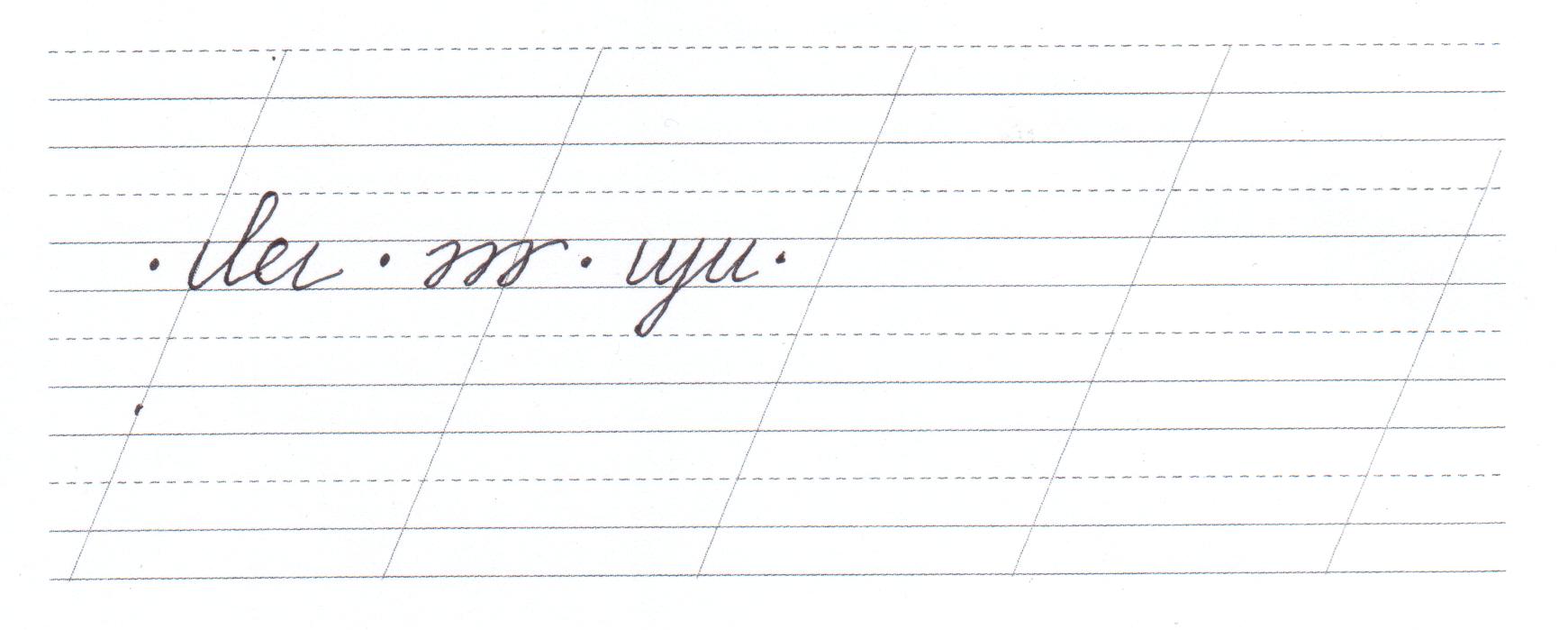 Задание № 5.
Цель выполнения задания:
•	определить сформированность умения слышать и слушать текст с голоса учителя; отбирать нужную информацию для выполнения задания.

Послушай стихотворение. Обведи животных, которых автор назвал в стихотворении.
Выполнение заданий 2 класс
Задание 6 . 
Предмет мониторинга:  умение задавать вопросы для получения от партнера по коммуникации необходимых сведений. Предметная область: литературное чтение и технология.
Технология 
Отметь вопросы, которые позволят получить новые знания  о безопасной работе на уроке технологии
Можно ли инструменты хранить в классе?
Зачем нужен подкладной лист при работе с клеем?
Как надо передавать ножницы товарищу?
Можно ли использовать для работы с пластилином нарукавники?
Ваша группа будет конструировать самолет?
Литературное чтение
Прочитай текст. 
Дети нашли во дворе маленького котёнка. Он залез на дерево и не мог спуститься на землю. Дети принесли лестницу и сняли котёнка. Потом они взяли его в дом, напоили молочком, накормили котлетой. Теперь котёнка зовут Кешей. Он будет жить в доме. А осенью Кеша поедет в город. Он скоро привыкнет жить в городской квартире. 
Какие вопросы относятся  к содержанию этого тексту?
Как дети отдыхали летом?
Чем дети накормили котенка?
Как ребята помогли котенку?
Как ты думаешь, кто из героев прав?
О каких повадках котов мы можем узнать из этого рассказа?
Выполнение заданий 3 класс
!
Задание 4.
Предмет мониторинга:  умение использовать знаково-символические средства для создания моделей изучаемых объектов/процессов  для решения задач. Предметная область: русский язык, математика.
Русский язык
Составь предложение по схеме:
!
Математика 
Составь задачу по схеме:
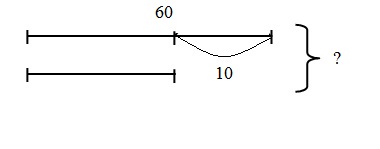 Задание 7.
Предмет мониторинга:  умение  работать с текстом (смысловое чтение). 
Прочитай текст.
О чем рассказывается в тексте (тема текста)?
Сформулируй главную мысль
Подчеркни слова и выражения в тексте, которые подтверждают главную мысль
Выполнение заданий 4 класс
Задание 4. Предмет мониторинга: умение сравнивать различные объекты, заносить данные в таблицу (на примере технологии и изобразительного искусства).
Технология
Вспомни, что такое подвижное и неподвижное соединение деталей изделия.  Сравни. Данные сравнения запиши в таблицу.
Изобразительное искусство
Вспомни, что такое живопись и графика.  Сравни. Данные сравнения запиши в таблицу.
Задание 6. Предмет мониторинга:  умение использовать табличные формы представления информации, извлекать информацию из таблицы, делать выводы. Интегрированное задание: окружающий мир и математика - без выбора
Ответь на вопросы, используя данные таблицы:
У какого животного самая маленькая длина?
Какова масса амурского тигра?
Какие величины встречаются в таблице?
Какие животные относятся к млекопитающим? (перечисли)
Рекомендации	заместителям	директоров	по	УВР	и	методистам
 образовательных организаций:

- Проанализировать результаты, полученные в ходе проведения диагностической работы на уровне образовательной организации; соотнести результаты с результатами района, города.
- Представить результаты проведенной диагностической работы на заседании методического объединения (методической кафедры).
- Определить направления методической работы образовательного учреждения в соответствии с полученными результатами.
- Организовать корректировку рабочих программ учителей начальных классов и учителей - предметников в соответствии с полученными результатами.
- Познакомиться на методическом объединении учителей начальных классов с методическим пособием «Новое качество урока в начальной школе» (СПб, издательство «КАРО», авторский коллектив: Глаголева Ю.И., Бойкина М.В., Казанцева И.В.), а также с другими книгами серии
«Петербургский вектор внедрения ФГОС»; определить возможности для включения в содержание собственных уроков  данных методических рекомендаций.
- Проанализировать включенность в урок литературного чтения тематики уроков внеклассного чтения (урока работы с книгой); содержание данных уроков, провести диагностику сформированности умений работать с книгой.
- Провести обучающие семинары для учителей начальных классов по теме «Обучающие изложения», «Обучающие сочинения».
- Внести в план ВШСОКО (внутришкольная система оценки качества образования) организацию исследования по теме «Формирование умений работать с текстом на уроках литературного чтения, русского языка, окружающего мира». По итогам исследования включить контроль за результатами по развитию речевой деятельности на различных уроках в начальной школе.
- Провести внутреннее исследование в образовательных организациях на тему «Влияние педагогических технологий на формирование УУД в начальной школе»; определить наиболее эффективные технологии для формирования универсальных учебных действий.